МБДОУ Казачинский детский сад «Солнышко»
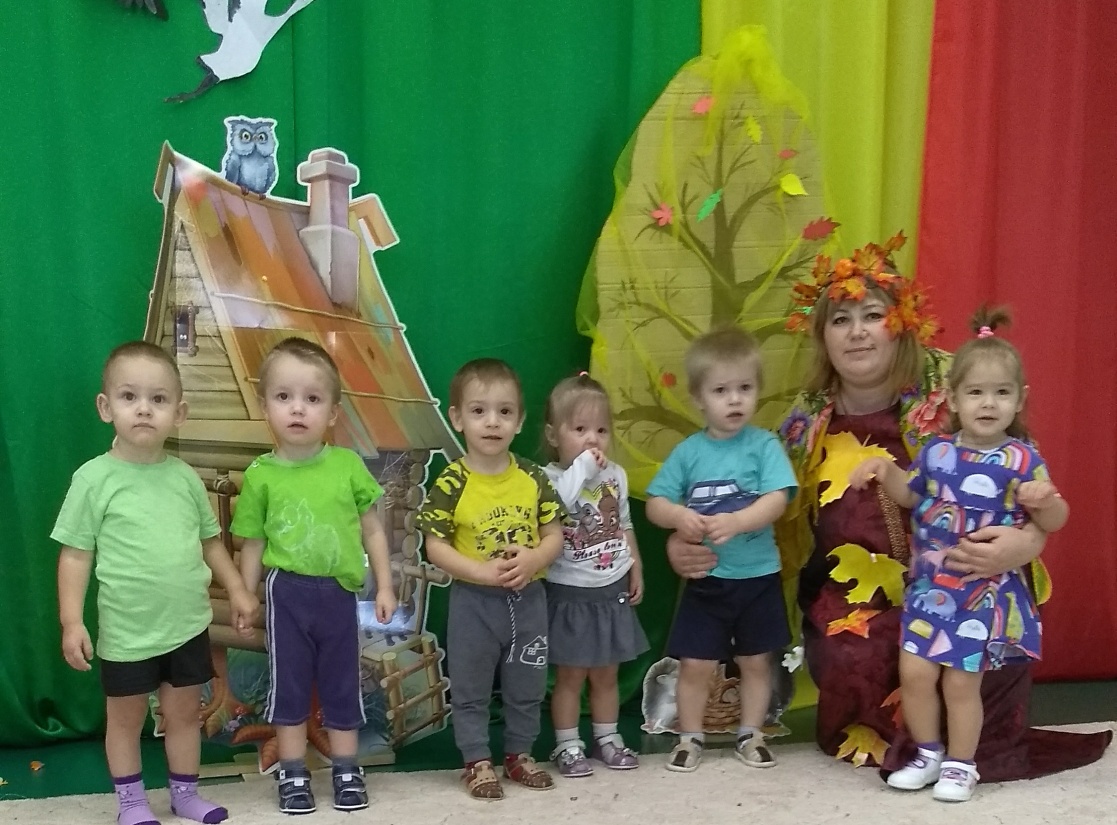 Золотухина Мария Анатольевна
Воспитатель второй младшей группы
Давайте знакомиться:
Золотухина Мария Анатольевна
Родилась 7 марта 1992г
В 2009 году окончила Казачинскую среднюю общеобразовательную  школу 
В 2015 году получила высшее образование г. Красноярск, Федеральное государственное автономное образовательное учреждение высшего профессионального образования «Сибирский федеральный университет», специальность «учитель начальных классов». 
С 2016 года работала в Галанинской основной общеобразовательной школе учителем начальных классов
В 2018 году перешла работать в МБДОУ Казачинский детский сад  «Солнышко», где работаю и сейчас, воспитателем. 
в 2020 году прошла профессиональную переподготовку АНО «СПб ЦДПО» по специальности «Воспитатель детей дошкольного возраста».
Общий педагогический стаж работы: 4 года                                                                      
В данном учреждении: 2 года
Основная миссия воспитателя: воспитать гармонично-развитую личность
Мой девиз: В детском садике быть воспитателем каждодневное сложное дело, нужно чутким быть, добрым, внимательным, чтоб за каждого сердце болело!
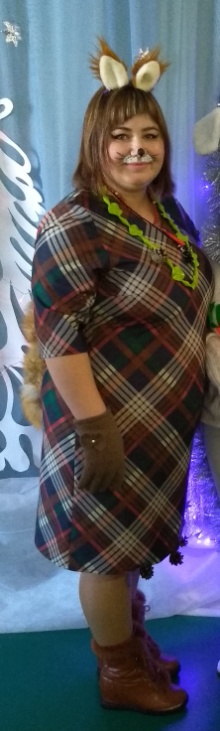 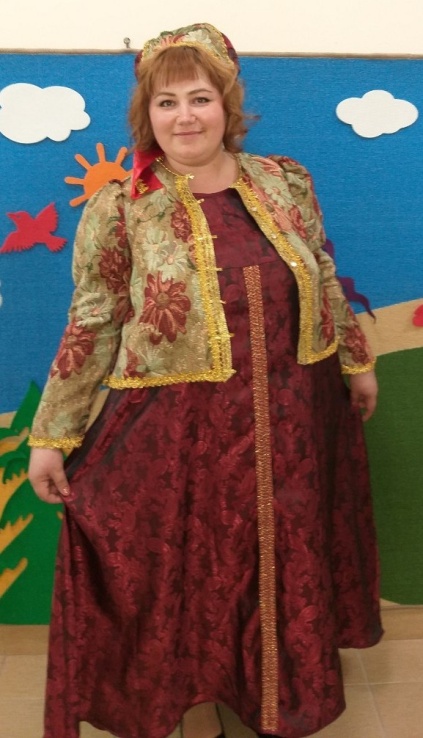 Каждый воспитатель уникален и неповторимЗа день должна перевоплотиться я…Кто же я?Я –современный воспитатель, 
   Художник и чтец,Могу я петь и танцевать, Героев разных изображать.Могу я петь и вышивать, Могу помочь ребёнкуМир окружающий познать.
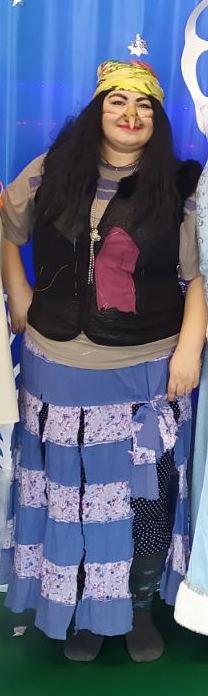 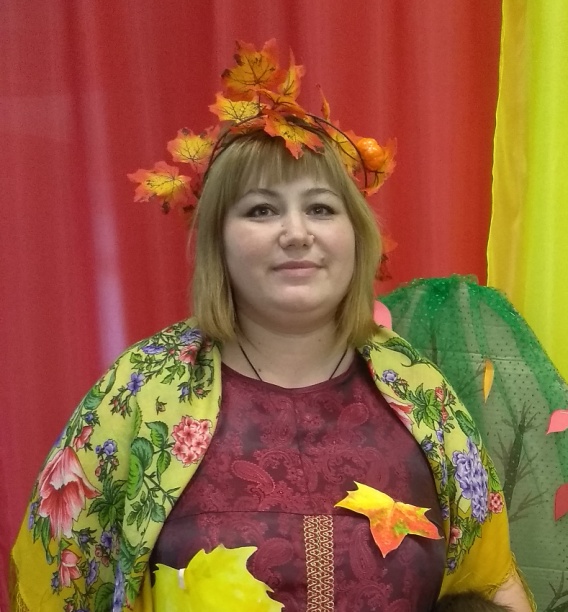 В своей работе я использую:
личностно-ориентированный подход
информационно-коммуникативные технологии
 игровые технологии
 здоровьесберегающие технологии
 технологии проектной деятельности
Для успешной результативной работы использую интеграцию образовательных областей, индивидуальную работу с детьми, социальное партнёрство, вовлечение родителей в деятельность ДОУ
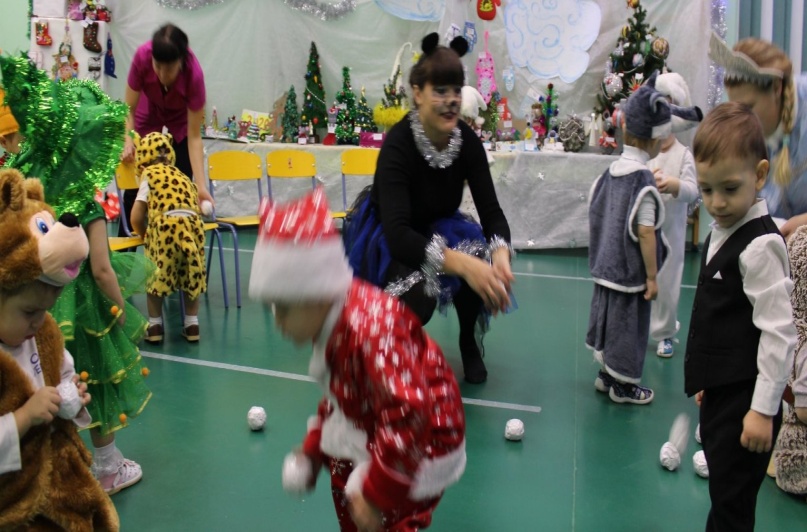 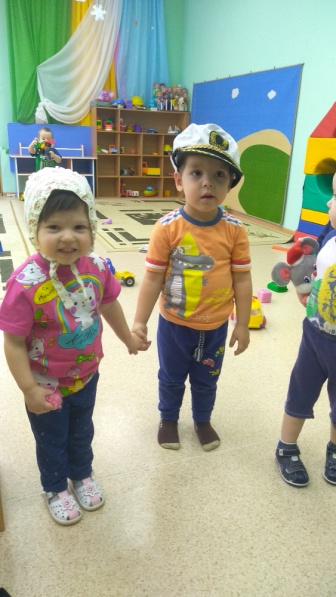 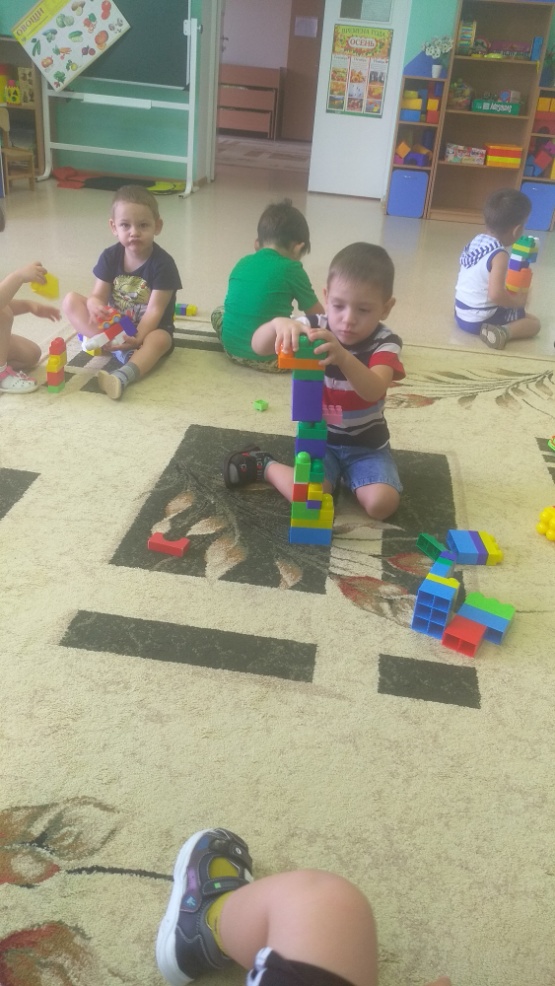 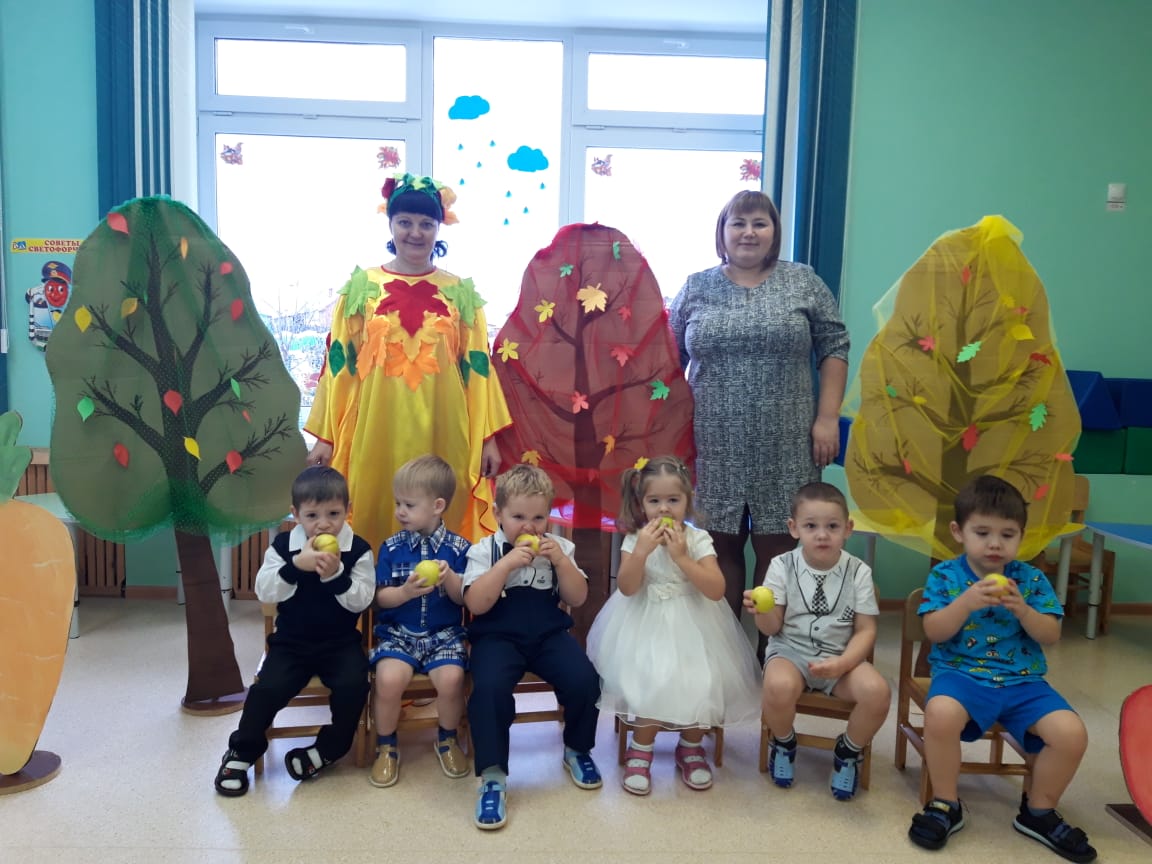 Особое внимание уделяю активному участию каждого ребёнка в образовательной деятельности, развитию воображения, логики мышления и фантазии
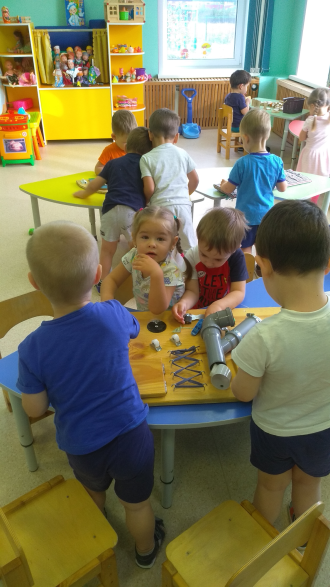 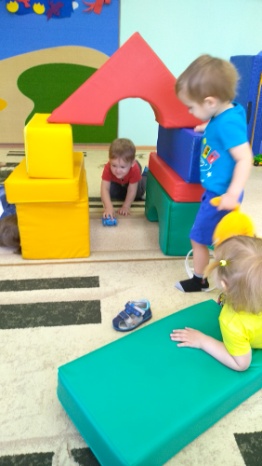 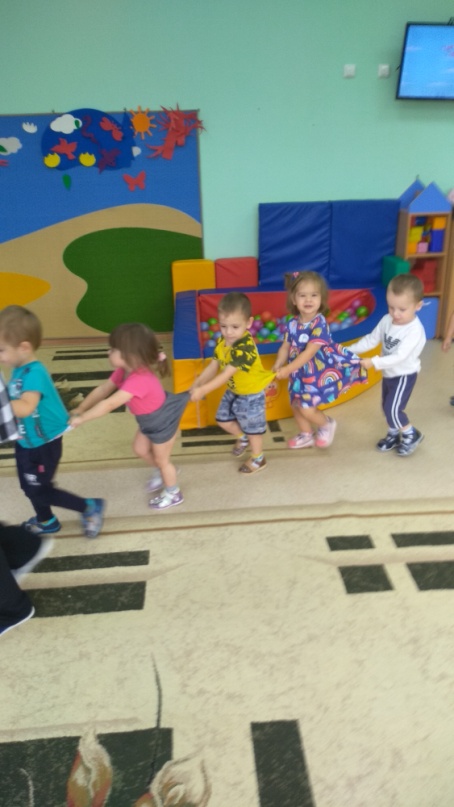 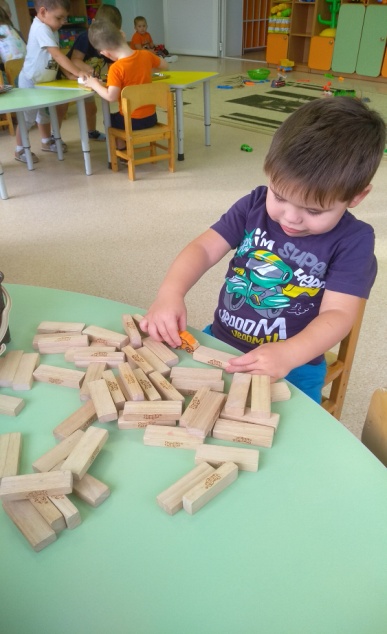 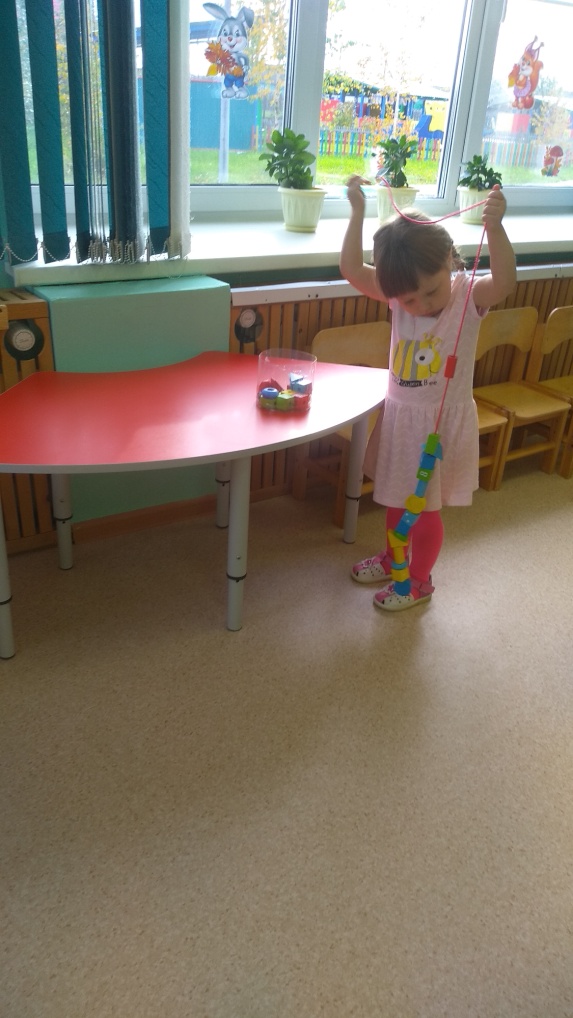 Проблема над которой я работаю
Современные педагогические технологии в ДОУ в условиях реализации ФГОС
Актуальность
Развитие дошкольного образования  переходит на новый качественный уровень и не может осуществляться без перехода на активное использование технологий, ориентированных на личность ребёнка. В этих изменяющихся условиях педагогу дошкольного образования необходимо уметь ориентироваться в многообразии современных технолгий.
Чтобы приобрести опыт и найти что-то новое, приходится много работать, искать, не бояться ошибиться.
Своё профессиональное развитие выстраиваю через систематическое повышение квалификации.
  Также принимаю участие в мероприятиях внутри сада и вне учреждения
  Являюсь активным участником при проведении утренников, развлечений праздников, спортивных мероприятиях, где развиваю и проявляю свои организаторские, актёрские способности, что играет не малую роль в работе воспитателя.
Отмечена:
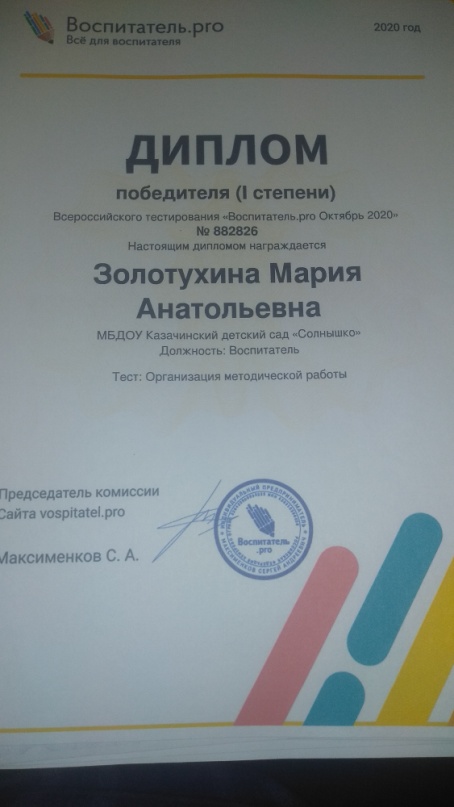 Диплом победителя (I степени) Всероссийского тестирования «ПедЭксперт май 2020».  Направление: Тестирование для воспитателей. Тест: Организация работы с детьми дошкольного возраста с ОВЗ. Проектирование адаптированной образовательной программы.
Диплом победителя (I степени) Всероссийского тестирования «Воспитатель.pro Октябрь 2020». Тест: Организация методической работы.
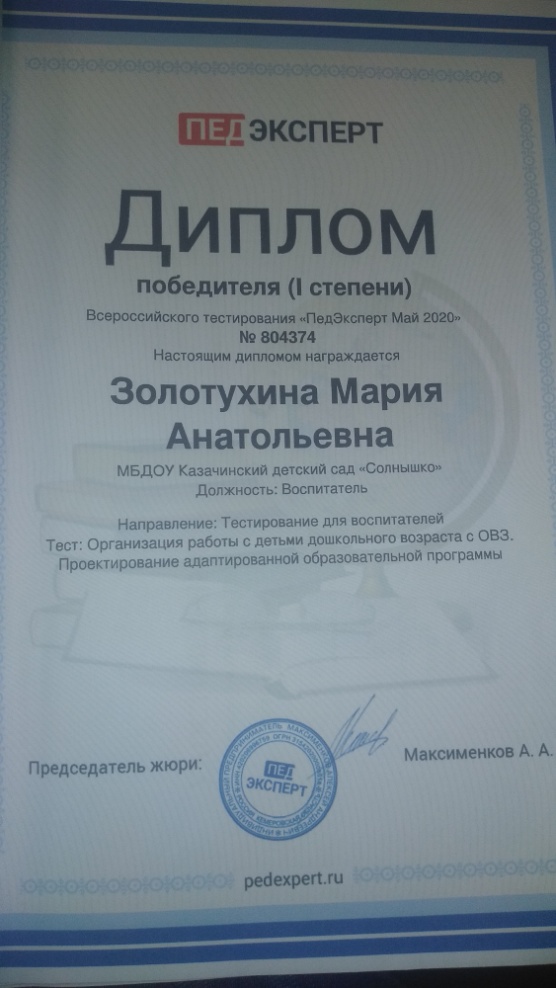 Перспективы на будущее
Новая тема самообразования:
Развитие мелкой моторики через нетрадиционные техники аппликации
Повышение своего профессионального мастерства через курсы повышения квалификации, мастер-классы, через изучение новой методической литературы.
Спасибо за внимание!